Beruházás
Mi alapján és hogyan döntünk vállalkozóként a tartós eszközök vásárlása előtt?
Az óra vázlata:
A beruházások fogalma
Beruházás 
beszerzés, létesítés
Bővítés,
élettartam, teljesítőképesség növelése
Beruházási döntések – súlyos  döntések:
jelentős egyszeri pénzkiadás
a jövedelmek később jelentkeznek
a megvalósítás hosszabb időt vesz igénybe
hosszú időre meghatározzák a vállalat műszaki-technológiai, pénzügyi jellemzőit,
Beruházások alaptípusai
fináncberuházások
reálberuházások
Beruházási projektek fajtái: 
független projektek
egymást kölcsönösen kizáró projektek
más beruházásoktól függő projektek
Beruházások pénzügyi kockázatossága:
Pótlás, 
Bővítés 
Beruházási döntés folyamata:
javaslatok összegyűjtése,
pénzáramok becslése,
értékelés,
kiválasztás,
felülvizsgálat,
utólagos ellenőrzés,
Beruházási célok, indítékok
A vállalat bevételeinek növelése
meglévő kapacitások bővítése
új termékek gyártása
új szolgáltatások nyújtásának bevezetése

A költségek csökkentése
a költségmegtakarítás (állásidő, javítási-karbantartási költségek csökkentése) növelheti a vállalkozás jövedelmét

A jogszabályi, hatósági előírásoknak való megfelelés
környezetvédelmi
egészségügyi
biztonsági szabályok

Az elavult, elhasználódott eszközök pótlása.
Beruházási javaslatok jellemzői
jelentős pénzkiadás,
a beruházás révén képződő hozamok később jelentkeznek,
hosszú időre meghatározzák a vállalat műszaki-technológiai jellemzőit, gazdasági-és pénzügyi helyzetét,
a rossz döntések sokszor véglegesek, vagy csak igen nagy költségekkel korrigálhatók,
a beruházások révén megvalósított létesítmények általában hosszú élettartalmúak, így a kapcsolódó bevételek és kiadások is hosszabb időtávon merülnek fel,
a tárgyi eszközök mobilitása korlátozott,
a beruházások során létrehozott eszközökhöz, azok működéséhez, speciális költségek kapcsolódnak.
Beruházási döntési problémák
pénzügyileg mennyire életképes a javaslat,
több azonos célt szolgáló beruházási javaslat közül kell választani,
a rendelkezésre álló tőke alapján melyik javaslat az optimális,
érdemes-e megvalósítani valamely egyedi beruházást,
milyen az optimális beruházási terv, ha több a jobb beruházási javaslat, mint amennyi a rendelkezésre álló tőke alapján megvalósítható,
milyen hosszú legyen a használati idő.
Beruházások csoportosítása
Jellegük szerint:
Pótló: a teljesen elhasználódott tárgyi eszközöket újakkal helyettesítik.
Bővítő: korábban nem létező tárgyi eszközök létesítését jelenti. Nettó beruházásnak is nevezik.
Szerepük szerint:
Alap (a beruházási cél megvalósulását közvetlenül szolgálja)
Járulékos (az alapberuházás rendeltetésszerű működését segíti elő)
Kapcsolódó (az alapberuházás működéséhez szükséges, de közvetlenül más szervezet fejlesztését szolgálja).
Anyagi-műszaki összetétel szerint:
Gépek
Gép-felszerelések
Berendezések
Építési beruházások
Építésszerelési beruházások
Egyéb beruházások
Gazdasági alanyok szerint:
Kormányzati
Önkormányzati
Vállalati
Háztartási
Finanszírozás forrása szerint:
Saját forrásból
Külső forrásból
Megvalósítás módja szerint:
Saját vállalkozásban végzett
Megbízás útján megvalósuló
Megrendelés útján megvalósuló
A pénzáramok előjele alapján:
Konvencionális beruházás: a kezdő negatív pénzáramokat követően pozitív nettó pénzáramok következnek,
Nem konvencionális beruházás: a kezdő negatív pénzáramokat követően pozitív és negatív nettó pénzáramok egyaránt következnek.
Beruházási jellemzők
Beruházási idő lehet:
negatív tőkeáramlás: gyakorlatilag a kivitelezési idő (ezen idő alatt a beruházások nem termelnek jövedelmet, csak pénzkiadást igényelnek), azaz az üzembe helyezés előtti időszak kiadási tételei,
pozitív tőkeáramlás: nem más, mint a hasznos üzemeltetési idő (ahol már pozitív pénzáramokat is termel a beruházás) alatt képződő pénzáramok, azaz az üzembe helyezés utáni időszak.
 Beruházási ráfordítások lehetnek:
Egyszeri ráfordítás: kivitelezési időben jelenik meg: beruházási összeg (számlázott érték, szállítási és üzembe helyezési költség, vám, stb. – ami közvetlenül kapcsolódik a beruházás létesítéséhez, azaz attól el nem választható), valamint a beruházáshoz kötődő tartós forgóeszköz lekötés,
Folyamatos ráfordítás: hasznos üzemeltetési időben jelennek meg (lehetnek anyag,- bér,- egyéb jellegű ráfordítások), ezek a működtetéshez szorosan kapcsolódnak.
Beruházás hozama:
árbevétel többlet: a beruházás következtében keletkező árbevétel növekedés (DE: attól, hogy van árbevétel többlet, még nem biztos, hogy lesz hozamnövekedés is, mert ha nagyobb a felmerült folyamatos költség többlet, akkor a beruházásnak nem lesz pozitív hozama!),
adózás és kamatfizetés előtti eredmény (EBIT) többlet: árbevétel csökkentve az árbevétel növekedéshez és beruházáshoz közvetlenül kapcsolódó költségek értékével,
adózott eredmény: az EBIT csökkentve a kamatfizetési kötelezettséggel és a fizetendő társasági adó értékével, 
beruházás működési cashflow-ja, azaz a pénzáramlás: az adózott eredmény értéke, növelve az éves amortizáció értékével,
A hazai gyakorlatban ez az üzemi eredmény kategóriájának felel meg (Earnings before interest and taxes).
Beruházások pénzáramai
A kezdő pénzáramlás a beruházás érdekében, a beruházás eldöntésétől a beruházás üzembe helyezéséig felmerült kiadásokat foglalja magába:

+ Az „új” eredeti bekerülési értéke
+ A tőkésíthető kiadások (szállítási, alapozási, szerelési ktg.)
+ Forgótőke szükséglet
+ Meglévő erőforrások alternatív költsége
- Régi eszközök értékesítéséből származó bevétel
± Adóhatás								
Kezdő pénzáram
 
A kezdő pénzáramlásban az „új" eszköz és a régi eszköz valamint az adóhatás csak olyan esetekben szerepel, amikor a beruházás célja a régi eszközök pótlása. Eszközcsere esetén akkor jelenik meg az ún. adóhatás, ha a régi eszköz eladásakor adóztatható jövedelem keletkezik.
Könyv szerinti érték = piaci érték → adóhatás: 0
Könyv szerinti érték > piaci érték  → adóhatás: + (adómegtakarítás)                     
Könyv szerinti érték < piaci érték → adóhatás: - (adófizetési kötelezettség)
A működési pénzáramlás becslésekor azt számszerűsítjük, hogy a beruházás üzembe helyezése után, a beruházás következtében hogyan változnak a vállalkozás cash flow-i a beruházás tervezett élettartama alatt:
 
+ Árbevétel
- Folyó működési költségek
- Értékcsökkenési leírás					
Adózás előtti eredmény
- Társasági adó						
Adózás utáni eredmény (innentől cash flow szemléletű)
+ Értékcsökkenési leírás					
Folyó működésből származó pénzáram
± Forgótőke változás						
Működési pénzáram
A végső pénzáram meghatározásakor azt becsüljük, hogy a beruházás befejezése után mekkora pénzösszeget nyerhetünk vissza az eredeti befektetésből:
 
- a tárgyi eszközök értékesítéséből származó tényleges     
   pénzbevétel (ha eladjuk a tárgyi eszközt) és 
- a felszabaduló forgótőke					
Végső pénzáram
Konvencionális pénzáramok esetén a beruházással kapcsolatos pénzáramok többször váltanak előjelet a hasznos élettartam során. A termelő beruházások ilyen pénzáramokkal jellemezhetők rendszerint.

Nem konvencionális pénzáramok esetén mindig egyféle előjellel bírnak a pénzáramok. Azon beruházások jellemezhetők ilyen pénzáramokkal, melyek kötelező jelleggel (pl. jogszabályi előírás miatt) valósulnak meg.
A beruházások értékelésének módszerei
Az értékelési módszerekkel szemben támasztott követelmények:
Adjon világos döntési szabályt, hogy elfogadjuk vagy elutasítjuk-e a beruházást
Rangsort tudjunk felállítani a befektetési alternatívák között
Legyen közvetlen összhangban a vállalat stratégiai céljával,
Módszerek:
Statikus – nem veszi figyelembe az időértéket,
Dinamikus – figyelembe veszi az időértéket
Statikus beruházásgazdaságossági számítások
Költség összehasonlítás
Csak rangsorolásnál használható
Döntés: legkisebb költségű projekt,
Előnye: számítása egyszerű, könnyen érthető
Hátránya: nincs tekintettel a befektetés hozamaira
Alkalmazása: Ahol a befektetés végrehajtása eleve eldöntött, vagy jogszabályi kötelezettségen
alapul és rögzített a műszaki specifikációja
Számviteli profitráta
Előnye: közvetlen összefüggésben van a számviteli adatokkal, így a beruházás terv szerinti teljesítése könnyen ellenőrizhető
Hátránya:
nem veszi figyelembe a pénz időértékét
profitadatokból számolunk és nem pénzáramból
átlagszám félrevezető lehet
Alkalmazása: Vállalat/divízió teljesítményét a ROA mutató alapján ítélik meg
Számítása:
Megtérülési idő
Megmutatja, hogy hány év alatt kapjuk vissza a befektetett pénzünket.
A megtérülési szabály szerint a beruházási javaslatot akkor célszerű elfogadni, ha a várható megtérülési idő a maximális megtérülési időnél alacsonyabb. 
Alkalmazása:
kis tőkeigényű beruházásoknál
kisvállalkozásoknál
előzetes beruházás-értékelésnél
Előnye:
egyszerű, könnyen érthető
ha a fizetőképesség bizonytalan, megkerülhetetlen
Informál a beruházás kockázatáról 
Likviditási szempontokat is figyelembe vesz
Hátránya:
nem veszi figyelembe a megtérülés utáni pénzáramokat
figyelmen kívül hagyja a pénz időértékét
Kockázatos befektetések elfogadására ösztönöz
Nem objektív 
Figyelmen kívül hagyja a beruházás jövedelmezőségét 
Ez a kritérium azoknak a beruházásoknak kedvez amelyeknek, már röviddel a beruházás kezdete után magas a hozamuk, így a nagyberuházások (termékfejlesztés) háttérbe szorulnak
Típusai:
Egyszerű megtérülési idő (Mi):
hány év alatt érik el a jövedelmek az eredeti befektetés összegét,




Módosított megtérülési idő (MMi): 
   Már figyelembe veszi a megtérülés utáni jövedelmeket.
Diszkontált megtérülési idő (Dmi):
diszkontálja a pénzáramlásokat, és a diszkontált pénzáramlások alapján számítja ki a megtérülési időt.
Előnye:
ha a fizetőképesség bizonytalan, megkerülhetetlen
figyelembe veszi a pénz időértékét
Hátránya:
nem veszi figyelembe a megtérülés utáni pénzáramokat
kockázatos befektetések elfogadására ösztönöz
Alkalmazása: beruházások esetében szűrőszabályként
Dinamikus számítások
Nettó jelenérték – NPV
Azonos összegű jelenbeli pénz különböző befektetésekkel elérhető hozamainak összehasonlítására szolgál.

Előnyei:
Figyelembe veszi a működési pénzáramok nagyságát és időbeli alakulását
A legjobb döntési szabály 
minden fontos információt figyelembe vesz
közvetlen összefüggésben van a legtöbb vállalat stratégiai céljával
a NPV additív, így könnyen kiegészíthető alternatív értékelésekkel
Hátrányai:
Erőforrás korlát esetén nem biztosítja a maximális vagyonnövekedést 
Az abszolút vagyonnövekedést mutatja, és nem a fajlagost.
Alkalmazása: minden nagyobb összegű beruházás értékeléséhez ajánlott.
Jövedelmezőségi index – PI
Hányszor térül meg a beruházással kapcsolatos egyszeri ráfordítás
Előnyei:
Egyszerűen számítható
Erőforrás korlát esetén jobb döntést eredményez, mint a NPV szabály
Mutatja a fajlagos vagyonváltozást.
Hátrányai:
Nehezen értelmezhető
Az egymást kölcsönösen kizáró befektetések esetén, az IRR-hez hasonlóan félrevezetheti a döntéshozókat.
Alkalmazása: tőkekorlát esetében alkalmazható, ha több beruházás közül kell választani és a beruházások darabolhatók
Belső kamatláb – IRR
Az a kamatláb, mellyel a beruházás révén keletkező pénzáramokat diszkontálva, azok összeg egyenlő a kezdő pénzárammal. 
Előnyei:
Figyelembe veszi a pénzáramok nagyságát és időbeli alakulását.
Objektív mérési lehetőséget biztosít 
Egyesek szerint könnyebben értelmezhető, mint a nettó jelenérték.
bemutatja, hogy mekkora a beruházás hozama, a befektetett tőke %-ban
legtöbb esetben az NPV-vel azonos eredményt ad
Hátrányai:
kölcsönösen kizáró programoknál félrevezető eredményhez vezethet
nem alkalmazható szabálytalan pénzáramok esetében
Számítása kézzel igen nehézkes
Alkalmazása:
beruházási hitelkérelmek esetében
pénzügyi befektetések értékelésekor
Egyenértékes
Két típusa ismert: 
Költség egyenértékes (legkisebb)
	számítása = beruházási kiadás / annuitás faktor
Nettó jelenérték egyenértékes (legnagyobb)
	számítása = NPV / annuitás faktor
Előnye:
bizonyos speciális problémák megoldásában segít
az NPV módszer egy alkalmazása
Hátránya:
inflációtól eltekint, egyenletes térülést tételez fel
ha különbözőek a bevételek, nem ad világos döntési szabályt
Alkalmazása:
minimális ár meghatározása adott egyszeri és folyamatos költségek mellett
különböző értékű és élettartamú eszközök összehasonlítása
beruházások időzítése
A beruházások kockázatainak becslése
Bizonytalan gazdasági környezet:
makrogazdasági kockázatok
piaci  vagy portfólió kockázat
Módszerek:
Szcenárió (forgatókönyv) elemzés – Mi lenne akkor ha?
NPV becslés a cash-flow előrejelzések alapján történik
A projektek elemeire megnézzük az alsó, várható és felső értékeket.
Eredmény: megtudjuk, hogy mik a lehetőségek, s jobbak vagy rosszabbak, 
De  nem ad választ arra, hogy mit kell tenni.
 A kulcsfontosságú paraméterek értékeiben bekövetkező változások hogyan hatnak az NPV-re.
Érzékenység elemzés:
Kulcsfontosságú paraméterek: 
a piac nagysága, 
a piaci részesedés, 
termelési költségek, 
eladási ár
Az érzékenységi elemzés alkalmazásakor is a pénzáramlásokat befolyásoló kulcsfontosságú paraméterekhez különböző értékeket kell meghatározni. 
Abban tér el, hogy egyetlen paraméter kivételével a többit változatlannak feltételezzük.
Megmutatja azokat a változókat, amelyekre nagyobb figyelmet kell fordítani.
Negatívuma: az egyes változók hatását egymástól függetlenül vizsgálja
Fedezeti pont elemzés
A fedezeti pontot úgy számítjuk ki, hogy az árbevételt és az összes működési költséget egymással egyenlővé tesszük és a kapott egyenletet a fedezeti ponthoz tartozó volumenre megoldjuk. 
A fedezeti pont számításakor az eladási árat és a termékenkénti változó költséget konstansnak, és ebből következően mind az árbevételt mind az összes  működési költséget a kibocsátás függvényében lineárisan változónak tekintjük, de a gyakorlatban nem lineárisak.
Számviteli fedezeti pont: 
	az a kibocsátási (értékesítési) volumen, amelynél az EBIT = 0.
 



		Ahol:	FC = fix költség (Ft/év)
			Écs = értékcsökkenési leírás
			P = eladási ár (Ft/db)
			VC = változó költség (Ft/db)
Pénzügyi fedezeti pont: 
	   mekkora az a minimális forgalom, vagyis meddig csökkenhet az értékesítés
      anélkül, hogy a beruházás veszteségessé válna.
 
 

              Ahol:	FC = fix költség (Ft/év)
			EAC = a beruházás évi költség-egyenértékese
			P = eladási ár (Ft/db)
			VC = változó költség (Ft/db)
1.
Váltó
Olyan forgatható, rendeletre szóló értékpapír, amelyben egy később esedékes fizetési ígéret testesül meg. 
Szigorú alakisághoz kötött értékpapír. 
A váltók előnyei:
csökkentik a forgalom készpénz-szükségletét,
a bennük foglalt követelés behajthatósága a váltójogi szabályoknak köszönhetően viszonylag biztos,
nemzetközileg egységes szabályozása megoldott,
olyan határidős követelés, amely esedékesség előtt is pénzzé tehető.
Váltó funkciói:
fizetési eszköz
hiteleszköz
biztosíték eszköz
befektetési eszköz
Váltó fajtái:
saját váltó: váltó kibocsátója arra kötelezi magát, hogy a váltó címzettjének meghatározott időpontban és helyen kifizeti a váltón szereplő összeget. Az elnevezés arra utal, hogy a kiállító saját nevében vállal kötelező érvényű fizetési ígéretet. Tehát mindig két szereplője van, a kiállító (kötelezett) és a rendelvényes (aki a váltót elfogadja, akinek fizetnek).
idegen váltó: fizetési felszólítás, amelyet a váltó kibocsátója intéz a fizetés kötelezettjéhez egy harmadik személy, a kedvezményezett javára. Három szereplője van, a kibocsátó (aki kiállította), a rendelvényes (akinek fizetnek), és a címzett (aki a váltót elfogadja és fizet).	
rektaváltó: olyan váltó, amelynek átruházását az ún. rendeleti záradékban megtiltották
telepített váltó: a fizetés helye nem egyezik meg a címzett székhelyével, hanem a váltón feltüntetett telephely lesz a fizetés helye.
rendelvényes váltó: a rendelvényes a váltó első jogosultja, akinek vagy aki rendelkezésére kell a fizetést végrehajtani.
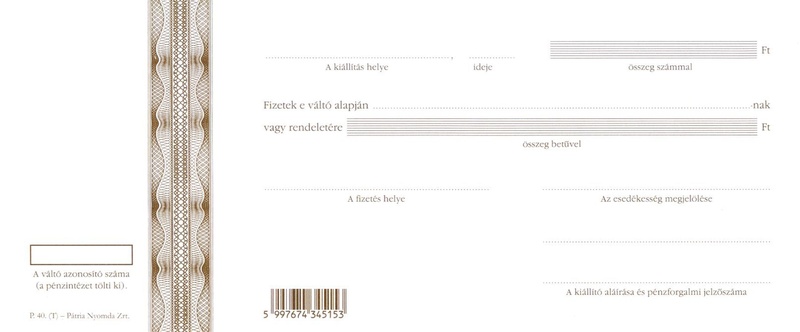 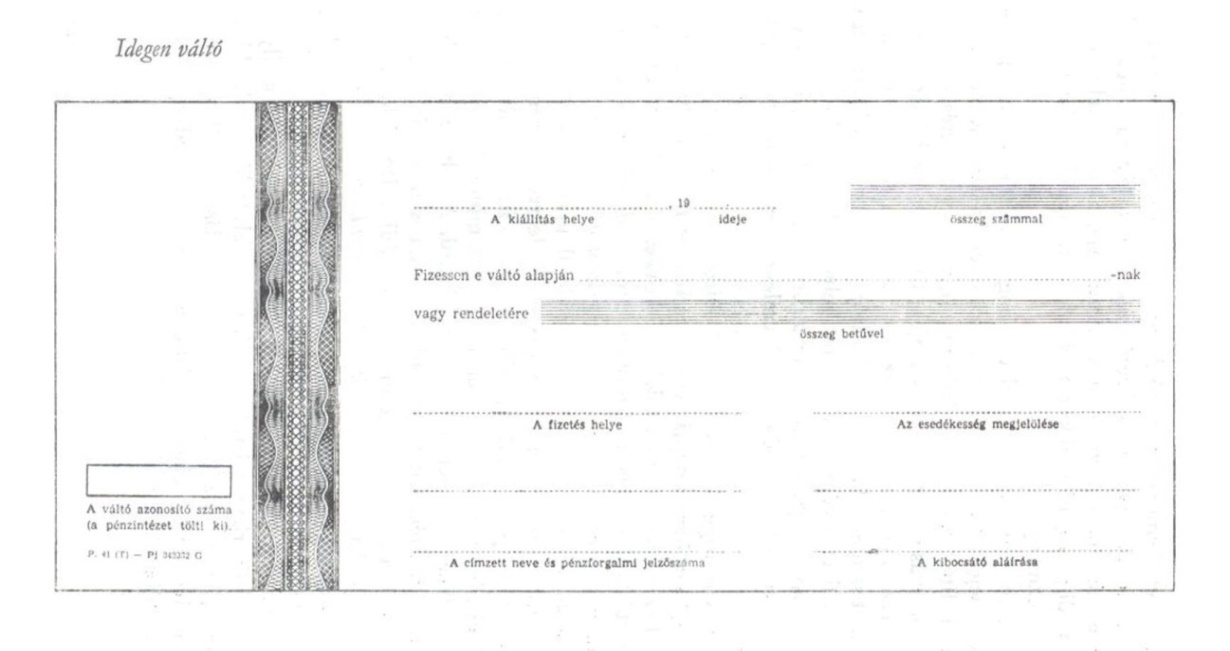 2.
Részvény
Részesedési jogokat megtestesítő értékpapír,
Részvénytársaságok bocsátják ki alapításkor vagy tőkeemeléskor,
Társaság jegyzett tokéjének meghatározott hányadát testesíti meg,
Lejárat nélküli értékpapír,
Részvénytípusok:
Törzsrészvény:
Dolgozói részvény
Kamatozó részvény, 
Elsőbbségi részvény:
Egyéb típusok: Részvényutalvány, ideiglenes részvény, osztalék részvény,
A részvény jellemzői összefoglalóan:
a részvénytársaság tőkéjének meghatározott hányada,
kibocsátása: alapításkor vagy tőkeemeléskor történhet,
tőke megkettőződése: egyrészt reáltőke - ezzel nem rendelkezik a részvényes, mert ez a vállalat eszközeit jelenti, másrészt fiktív tőke – a részvényes kezében,
végleges pénzátadás,
likviditása: értékpapír piaci forgalmazás,
kis összegű megtakarítások tőkévé válása,
sorozatban, azonos névértékű részvények összeadódásából alakul ki a vállalat alaptőkéje.
Típusai:
Törzsrészvény: 
névre és bemutatóra szóló, 
zártkörű rt. esetében csak névre szóló,
A befektetők részvényekből származó jövedelmét a periódusonként fizetett osztalék (DIV) és a tőkeérték-változás képezi. 
Osztalékhozam: 1 részvényre jutó osztalék / a részvény aktuális árfolyama (Általában alacsonyabb, mint a bankbetétek, vagy a kötvények után fizetett kamat.)
Dolgozói részvény: Alaptőke 15%.-át nem haladhatja meg, alaptőke feletti vagyonból névre szólóan, kedvezményesen vagy ingyenesen bocsátható ki,
Kamatozó részvény: tulajdonosát a részvény névértéke után az adózott eredményből az alapszabályban meghatározott kamat illeti meg (a kamaton felül a részvényhez fűződő valamennyi jog megilleti)
Visszaváltható részvény: ha az RT alapító okirata lehetőséget ad, a közgyűlés az alaptőke 10 %-a alatti mértékben olyan névre szóló részvény kibocsátásáról is határozhat, amely alapján az RT-t vételi jog, vagy a részvényest eladási jog illeti meg
Elsőbbségi részvény:
Lehet: 
osztalék elsőbbségi, 
likvidációs hányadhoz fűződő elsőbbségi,   
szavazat elsőbbségi (aranyrészvény),
Fix hozamú értékpapír – az osztalékot a névérték %-ban határozzák meg. 
A hitelezők követelései megelőzik, de a törzsrészvények követelései előtt  vannak. 
Egyéb típusok: Részvényutalvány, ideiglenes részvény, osztalék részvény,
feladatok
1. 
Dolgozzanak csoportokban! Vizsgálják meg a hazai beruházások alakulását! Nézzék meg a KSH statisztikáit!
2. 
Gyűjtsenek aktuális, friss adatokat a napi online sajtóból a beruházások alakulása kapcsán!
3.
Vessék össze a hazai adatokat a nemzetközi statisztikák adataival! Milyen következtetéseket vonnak le a kapott információkból?
KÖSZÖNÖM A FIGYELMET 
ÉS JÓ MUNKÁT KÍVÁNOK!